Salisbury Diocesan Board of Finance
Annual General Meeting

Wednesday 19th June 2019
AGM - Agenda
Part 1:- Directors’ and Trustees’ Report and Consolidated Financial Statements

Part 2:- Appointment of Auditors

Part 3:- Diocesan Budget 2020

There will be opportunities for questions on Parts 1 and 3 within each section
Salisbury DBF: AGM Part 1
Directors’ and Trustees’ Report and Consolidated Financial Statements 2018
Financial Overview
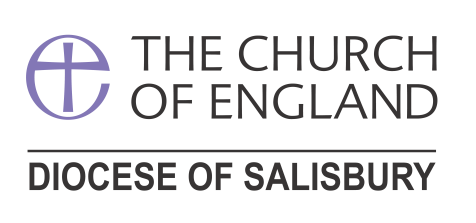 Report and  Accounts 31.12.2018
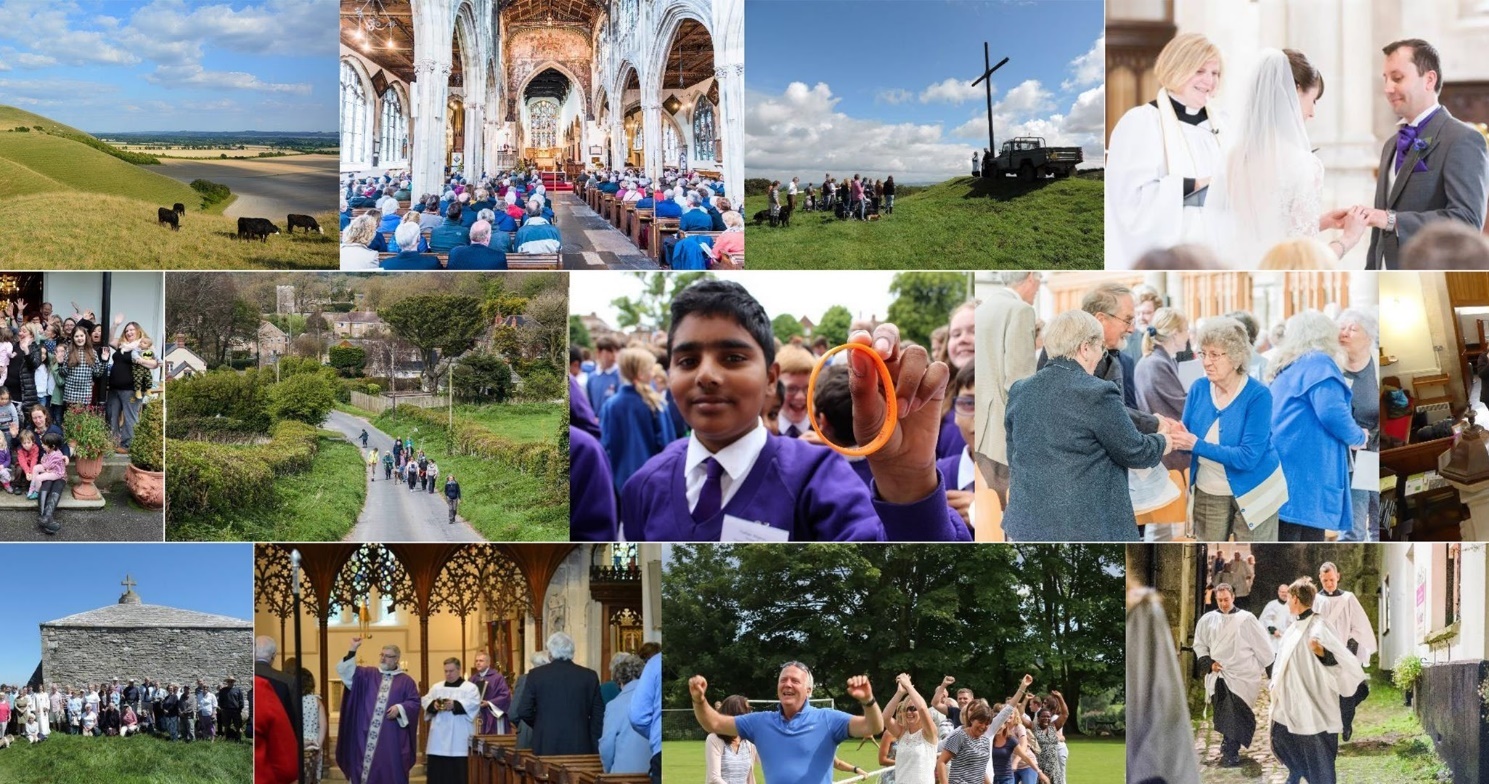 4
Annual Report
New layout to the Directors and the Trustees report 

What is the report’s purpose?
Objectives
How have we done?
Looking to the future
Audit Report
UNQUALIFIED OPINION
A TRUE AND FAIR VIEW
COMPLIANT WITH UK GAAP
COMPLIANT WITH COMPANIES ACT 2006
3 Main Statements of Account
Statement of Financial Activities 

Balance Sheet

Cash flow Statement
[Speaker Notes: The SOFA includes all transactions  except for the loss on investments 
As such it masks the operating deficit]
Different layout Income and Expenditure
[Speaker Notes: The SOFA]
Income
[Speaker Notes: Parish share note 2 is after discount plus arrears and comes out at 96.5% : more share has been received since 31 January 

National Church is 
84k Rural Hope
148k RME – funding ordinands training
67k Area Bishop’s secs
299k

Other donatIons note 4
All churches trust 155  
Milton abbey 307
Sudan grants and donations 168
Other 32 
TOTAL 662

Charitable activities 
Statutory fees and third party stipends 797 
15k other

Other activities 
Rental income from let clergy houses net 257
Fee income sdbf bc 333 
Total 590

Investment income 
From portfolio 881
Investment props 199 
Other church house 33]
Expenditure
[Speaker Notes: Fund raising costs 
Glebe agents fees 24
Other glebe expenses 21
Agents fees on other let property 28
Other expenses let property 48
121

Charitable activities
See p 35

Other = sdbf bc expenses 162]
Balance Sheet
[Speaker Notes: Balance sheet 

Tangible assets 
Sales from current assets 
2018 92913 92968 decrease 55k 



43 abbots way 266 and Witchampton 450 in current assets TOTAL 716 

Purchases 
Graycott close 342 
Amesbury 275 
IMS 38
TOTAL 665 

So sales less purchases - 51

Equipment -4 additions 21 depreciation 25


Pension creditor]
Cashflow Statement
[Speaker Notes: Adjsutment for non cash novements 

(1,662) 
(586)           clergy pension put back as cash movement 
 1,208          net gain investments
(124) Profit sale assets
Movement debtors and creditors
Depreciation 
(1071)]
Questions on Financial Statements
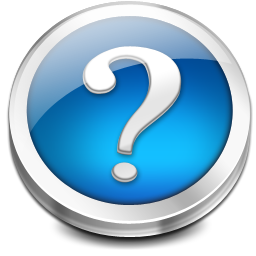 Motion to Adopt
REPORT AND FINANCIAL STATEMENTS 2018
 
The Chairman of the Diocesan Board of Finance to move: 

   “ That the Diocesan Board of Finance adopts the Directors’ and Trustees’ Report and Consolidated Financial Statements for the year ended 31 December 2018.”
Salisbury DBF: AGM Part 2
APPOINTMENT OF AUDITORS
  
 The Chairman of the Diocesan Board of Finance to move:

   “That the Diocesan Board of Finance approves the appointment of haysmacintyre LLP as the auditors for the Diocesan Board of Finance.”
Salisbury DBF: AGM Part 3
Diocesan Budget 2020
Budget 2020 - Introduction
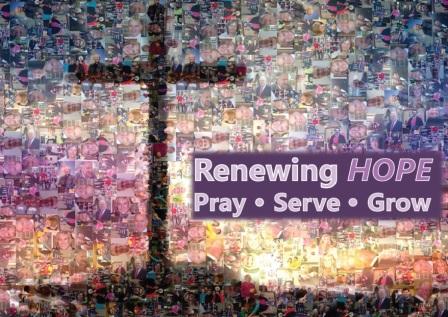 2020 - A Transitional Year
Fairer Share (count) numbers declining
We are running a cash/ operational deficit £1m p.a.
Series of reviews underway
These will feed into 3 year plan 2021-23
We are responding to feedback:
Simplified all-inclusive budget approach
Need to view numbers in context of count
Wish for greater transparency and clarity
Mounting concern over ability to pay
Count held early – thank you
Holding budget with minimal increase
2020 - Budget
Operating deficit falls in 2020 v 2019 £304k but remains significant at £901k
Share Request
Share request is an increase of 1.48%
This enables progress against the deficit
CPI forecast for 2020 is 2%
Count
Decline of 577 (2.33%)
Per Capita Increase 
Per capita increase is therefore 2.86%
2020 - Budget Guide
Income and expenditure whole Diocese
Chairman’s letter 
Total income and expenditure 2018-2020
What share contribution pays for?
Detailed explanation of 2020 figures
Looking to the future
Looking Ahead
Review Process
The Financial Imperative
S
U
S
T
A
I
N
A
B
I
L
I
T
Y
Questions on 2020 budget and reviews
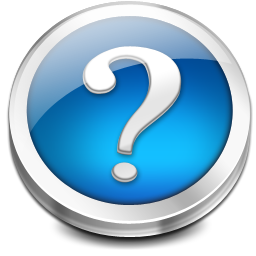 Motion to Approve
BUDGET 2020
 
The Chairman of the Diocesan Board of Finance to move:
 
   “ That the Diocesan Board of Finance approves the 2020 Budget”